PODZIAŁ ZADAŃ ZWIĄZANYCHZ DOSTĘPNOŚCIĄ CYFROWĄ
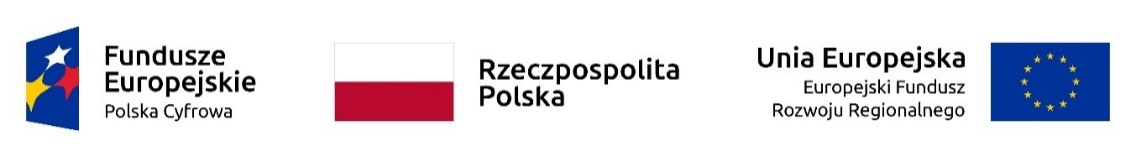 Różne typy projektów
Zakres działań związanych z dostępnością cyfrową (i ich podział) zależy od tego, czemu służy projekt (co ma w jego trakcie powstać), np.:
projekt informatyczny nastawiony na stworzenie cyfrowego systemu np. do realizacji e-usług, do e-płatności; 
projekt, w ramach którego ma powstać aplikacja mobilna do określonej funkcji;
projekt, w którym rozwiązanie cyfrowe to jeden z wielu produktów np. służy do zbierania danych, w celu ich analizowania, i na ich podstawie powstanie publikacja; 
projekt, w których Internet służy wyłącznie do informacji i promocji (strona projektowa, media społecznościowe itp.);
miniprojekt wewnętrzny np. stworzenie i opublikowanie sprawozdania z analiz.
Różny zakres zarządzania
Dostępność cyfrowa wyłącznie rozwiązania cyfrowego tworzonego w projekcie,
czy
dostępność cyfrowa wszelkich działań podejmowanych w projekcie i wszystkich produktów (w tym kwestie wykraczające poza pojedynczy projekt np. rekrutacja, zamówienie publiczne, kwestie prawne)?
Różne podejście do zarządzania dostępnością cyfrową
Zarządzanie dostępnością cyfrową w projekcie 
czy 
zarządzanie projektem z uwzględnieniem dostępności cyfrowej?

A może zarządzanie dostępnością cyfrową w organizacji (realizującej projekt)?
Powszechne podziały zadań związanych z dostępnością cyfrową
Jednoosobowa odpowiedzialność
To błędne podejście!
złożenie całej odpowiedzialności na jednego pracownika — najczęściej koordynatora dostępności, informatyka lub specjalistę do spraw dostępności cyfrowej;
w większości przypadków osoby te nie są w pełni decyzyjne, w kwestiach, za które mają odpowiadać. Nie mają także wiedzy i umiejętności, żeby wszystko za wszystkich zrobić dobrze;
nawet jeśli przez chwilę się udaje, to powstaje szybko wąskie gardło w projekcie.
Podział redaktor — webmaster
To błędne podejście przy tworzeniu nowych rozwiązań cyfrowych! 
polega na: za tworzenie i publikowanie treści odpowiada redaktor, za utrzymanie strony/aplikacji: webmaster — najczęściej są to faktycznie 2 osoby, a nie zespół; 
sprawdzi się jedynie przy utrzymywaniu prostych stron internetowych — już przy aplikacjach mobilnych jest problem z tym modelem;
ogranicza zakres zajmowania się dostępnością cyfrową wyłącznie do obszaru, który są w stanie realizować te dwie osoby;
zdejmuje odpowiedzialność z innych pracowników, np. tworzących dokumenty, wymyślających nowe treści lub funkcjonalności.
Etapowo (silosowo)
W złożonych projektach to błędne podejście!
polega na: za ten etap odpowiada ta osoba, za ten etap ta osoba…;
skrajny przykład to: za wpisanie wymogu dostępności cyfrowej odpowiada podmiot publiczny, za jej wdrożenie odpowiada podwykonawca, za rozliczenie wykonania odpowiada podmiot publiczny — to tylko silosy, w których tak naprawdę są dziesiątki działań;
może zadziałać w prostych projektach, gdzie etap ograniczy się do jednego lub kilku prostych zadań (np. analiza potrzeb użytkowników co do zmiany wyglądu wyszukiwarki; zaprojektowanie formularza wyszukiwarki; przetestowanie projektu; wdrożenie poprawek; zaprogramowanie nowego formularza; przetestowanie nowego formularza; wdrożenie poprawek).
Przyjrzyj się dokładniej, co jest faktycznie do zrobienia
Określ zadania i podziel je na działania
Na przykład, dodanie napisów rozszerzonych do filmów umieszczonych na kanale YouTube wymaga:
ustalenia standardu tworzenia napisów;
wybrania narzędzia do tworzenia napisów; 
przeszkolenia pracowników ze standardów tworzenia napisów i obsługi narzędzia do ich tworzenia;
wybrania priorytetowych filmów i poprawienie ich;
zweryfikowania poprawności napisów z użytkownikami lub ekspertami;
poprawienia ewentualnych błędów;
pracy nad pozostałymi, już opublikowanymi filmami;
dbania o tworzone filmy.
Określ, kto może to robić
Niech decydujące będzie raczej czy dana osoba:
potrafi to robić?
ma to w zakresie swoich obowiązków?
może się tego nauczyć?
ma czas, żeby się tego nauczyć i tym zajmować?

— a nie: „dasz radę” lub „no przykro mi, ktoś musi to robić”.
Model RACI
Role RACI
Role organizacyjne wywodzą się z tzw. modelu RACI (akronim od angielskich słów Responsible, Accountable, Consulted, Informed, które oznaczają kluczowe role w procesach):
odpowiedzialny (Accountable) — właściciel zadania, odpowiada za jakość i terminowość w zadaniu, podejmuje decyzję związane z tym zadaniem, może także samemu wykonać zadanie, zawsze 1 osoba; 
wykonujący (Responsible)— osoba lub osoby, które wspierają właściciela zadania i wykonują konkretne działania w zadaniu, mogą współdecydować, ale ostateczną decyzję podejmuje właściciel;
konsultujący (Consulted) — osoba lub osoby (eksperci), którzy udzielają porad, informacji zwrotnych;  
poinformowany (Informed) — osoba lub osoby, które są informowane o przebiegu zadania i jego efektach.
[Speaker Notes: Ważne – w tym modelu role to nie są stanowiska – daną rolę może wykonywać cały zespół ludzi, dział czy jednostka – takie podejście sprawdza się szczególnie na bardzo wysokim poziomie zarządzania. Stosując ten model w mniejszych zespołach, faktycznie dana rola może być przypisana do konkretnej jednej osoby.]
Tworzenie listy działań w modelu RACI
unikaj banalnych lub ogólnych działań np.: uczestnicz w spotkaniach; 
nazwę każdego działania zacznij od czasownika wskazującego konkretne działanie (np. oceń, stwórz, przetestuj, sprawdź); 
jeśli działanie wiąże się z oceną lub decyzją możesz to podkreślić, na przykład: oceń oferty podwykonawców, aby wskazać najlepszą z nich; 
działania powinny być krótkie, zwięzłe i mieć zastosowanie do roli lub potrzeby, a nie do konkretnej osoby (pamiętając, że role mogą być jednostkami, grupami lub całymi działami).
Przypisanie ról do pracowników
Zestawiając role z działaniami i przypisując je do konkretnych osób można stworzyć macierz RACI.
Model ARRM czyli RACI dla WCAG
Model ARRM
od angielskiego Accessibility Roles and Responsibilities Mapping;
bazuje na modelu RACI;
model konsorcjum W3C (Grupy roboczej ds. edukacji i pomocy) — model jest wciąż tworzony;
określa kluczowe role w projekcie nastawionym na stworzenie rozwiązania cyfrowego dostępnego cyfrowo;
proponuje drzewo decyzji: którą rolę przyporządkować do którego działania;
dąży do stworzenia listy działań związanych z każdym kryterium WCAG i przypisania do ich realizacji konkretnych ról.
[Speaker Notes: Kiedy obowiązki związane z dostępnością nie są jasno określone i zakomunikowane, często pozostawia się je na zbyt późnym etapie cyklu życia. Na przykład programiści czasami muszą zająć się kwestiami, takimi jak wybór koloru, opis obrazu i identyfikacja nagłówka, które tak naprawdę nie leżą w ich kompetencjach. Takie obowiązki bardziej odpowiednio przypadają innym rolom na wcześniejszym etapie procesu, takim jak projektanci doświadczeń użytkownika (UX), projektanci wizualni i autorzy treści.
ARRM pomaga właściwym rolom zająć się ich odpowiednimi obowiązkami.]
ARRM w uproszczeniu
Każdy ma swoją rolę i swoją odpowiedzialność. Na przykład, żeby spełnić wymagania WCAG wobec nagłówków:
autorzy treści są odpowiedzialni za napisanie tekstu nagłówka;
projektanci są odpowiedzialni za zdefiniowanie wyglądu nagłówków;
deweloperzy są odpowiedzialni za kodowanie lub oznaczanie nagłówków.
Role w modelu ARRM
zakłada 6 bazowych ról: analiza biznesowa, tworzenie treści, projektowanie, programowanie, testowanie, administrowanie;
liczba i zakres ról może być zmieniana i dostosowywana do danego projektu — uważaj jednak, żeby nie wrócić do 1-2 ról.
Rola ARRM — analiza biznesowa
Zakres działań:
zbieranie wymagań biznesowych (tworzenie dokumentacji);
tworzenie wstępnych historii użytkowników; 
współpraca z interesariuszami wewnętrznymi i zewnętrznymi; 
troska, żeby projekt przyniósł ustalone korzyści biznesowe.
Rola ARRM — tworzenie treści
Zakres działań:
pisanie lub tworzenie treści (autor treści odpowiada za zapewnienie jej dostępności dla osób z niepełnosprawnościami);
tworzenie multimediów audio i wideo lub wspieranie ich tworzenia (od strony treści);
publikowanie treści  (np. tagowanie  dokumentów PDF, dostosowywanie czasu napisów, tworzenie/edytowanie transkrypcji);
tworzenie (przestrzeganie) standardów, jakie powinny spełniać treści.
Rola ARRM — projektowanie
Zakres działań:
przetwarzanie wyników analiz biznesowych na wytyczne i dokumentację, którą później wykorzystują np. programiści;
badania umożliwiające zrozumienia docelowych odbiorców (dla uzyskania wysokiej jakości doświadczeń użytkowników);
tworzenie architektury informacji, makiet (makiety ekranów o niskiej wierności), tworzenie prototypów interakcji;
stylizacja wizualna, tworzenie logotypów, brandingu, animacji, ikon itp.
Rola ARRM — programowanie
Zakres działań:
tworzenie, kodowanie i dostarczanie produktu na podstawie dostarczonych wymagań;
(front-end) budowanie części produktu, z którymi użytkownik będzie wchodzić w interakcje — w szczególności interfejs użytkownika przy użyciu technologii (np. HTML, CSS i JavaScript), odpowiedzialność za przestrzeganie standardów sieciowych np. WCAG.
Rola ARRM — testowanie
Zakres działań:
opracowanie i realizacja automatycznych lub ręcznych testów produktu, aby potwierdzić prawidłowe jego działanie na podstawie dostarczonych wymagań;

Zakłada się, że automatyczne narzędzia wykryją około 30 do 35% potencjalnych problemów z dostępnością na ekranie. Reszta powinna być zidentyfikowana w testach ręcznych.
Rola ARRM — administrowanie (zarządzanie)
Zakres działań:
upewnienie się, że produkty są budowane i dostarczane w sposób spełniający potrzeby biznesowe i potrzeby użytkowników;
posiadanie podstawowej wiedzy na temat wdrażania dostępności cyfrowej w określonym typie rozwiązania, w tym kosztów wdrożenia i wymaganej infrastruktury; 
delegowanie decyzji dotyczących projektowania i implementacji innym rolom. 
W rezultacie zazwyczaj nie są bezpośrednio zaangażowani i nie mają własności w modelu ARRM.
Inne możliwe role
Działania związane z tymi rolami mogą być przypisane do administrowania lub ewentualnie mogą być wydzielone:
kadry — rekrutacja pracowników, szkolenie pracowników, szkolenia wprowadzające;
zamówienie publiczne — wymaganie i weryfikowanie spełnienia dostępności cyfrowej przez wykonawców w zamówieniach, umowach, dokumentacji;
promocja/marketing — na poziomie tworzenia koncepcji promocji oraz przygotowywania i publikowania materiałów.
Dlaczego w modelu ARRM nie ma roli: specjalista do spraw dostępności cyfrowej
taki specjalista nie jest konieczny w zespole — kluczowe dla powodzenia projektu to realizacja działań związanych z dostępnością cyfrową przez poszczególnych pracowników;
nie jest właścicielem żadnego działania w projekcie — może jedynie pełnić funkcję (być w roli) eksperta, który konsultuje rozwiązania.
Przydzielanie odpowiedzialności za zadania w projekcie (w modelu ARRM)
3 typy odpowiedzialności w modelu ARRM
główny właściciel — równoważny z odpowiedzialny w modelu RACI;
drugorzędny — równoważny z wykonujący w modelu RACI;
współpracownik — równoważny z konsultujący w modelu RACI,
ponieważ wszystkie role właścicieli dostępności cyfrowej zapewniają pewien wkład w projekt, są traktowane jako poinformowani.
Fragment macierzy działań związanych z wytycznymi WCAG
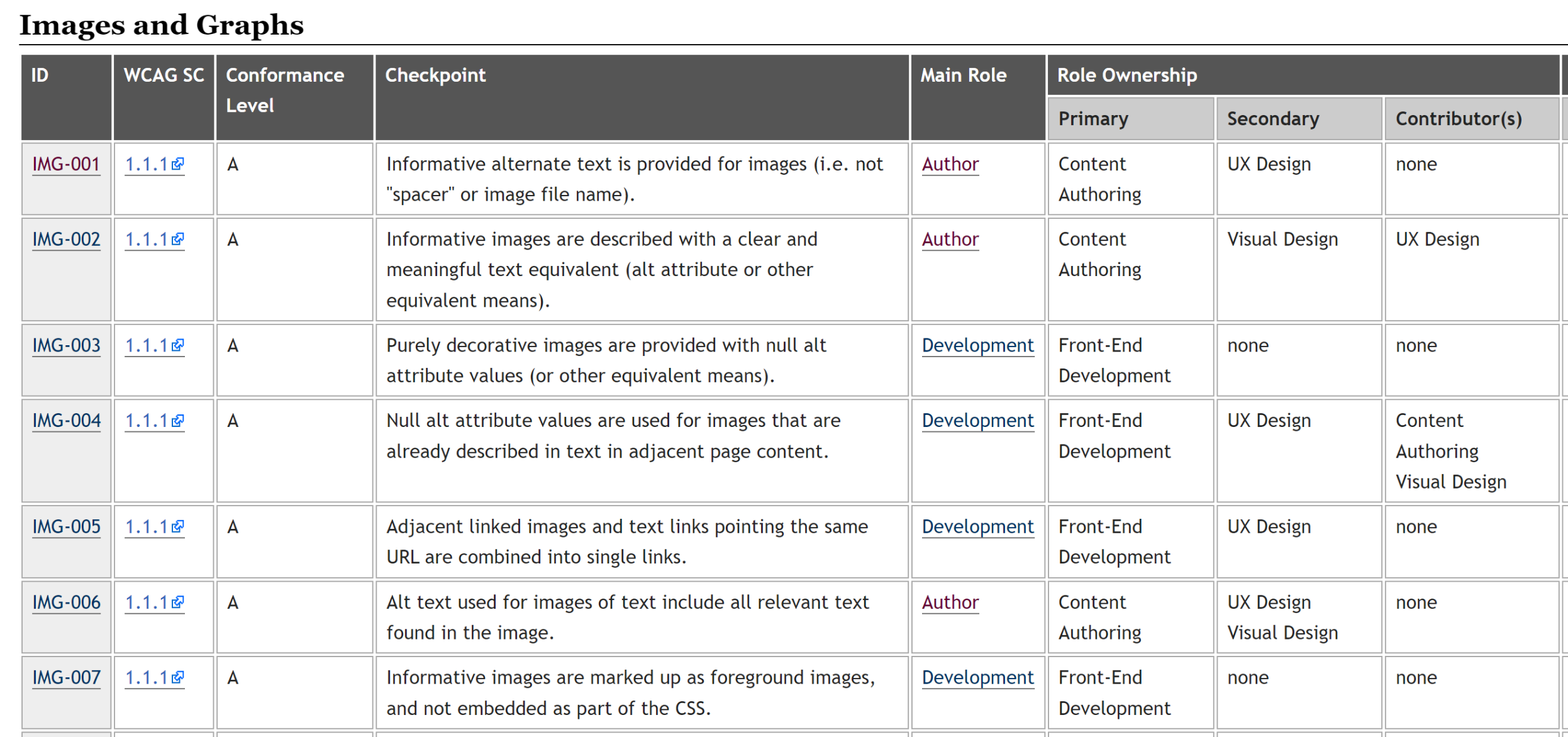 Źródło: https://www.w3.org/WAI/EO/wiki/Accessibility_Checkpoint_Master_List
Jak ustalić, kto, jaką ma rolę — przykład
Działanie: połącz w pojedyncze linki sąsiednie obrazy i linki tekstowe wskazujące ten sam adres URL:
analiza biznesowa — problem nie dotyczy w ogóle analizy biznesowej;
tworzenie treści — twórca treści stworzył treść linku (być może też obraz), ale nie odpowiada za sposób ich wdrożenia;
projektowanie UX — projektant mógł wymyślić, że połączenie obrazu i linku jest potrzebne, ale nie odpowiada za wdrożenia; może być współpracownikiem konsultującym; 
projektowanie wizualne — projektant zaprojektował umieszczenie obrazu i linki, ale nie sposób ich wdrożenia w kodzie;
programowanie — deweloper odpowiada za wdrożenie tego w kodzie w opisany sposób i decyzję jak to zrobić — główny właściciel zadania;
testowanie — tester może przetestować efekt finalny, może być zatem współpracownikiem konsultującym; 
administrowanie — problem nie dotyczy w ogóle administrowania.
Spróbujmy w praktyce
Pytania?
Dziękuję za uwagę
Zapraszam na naszą stronę https://www.gov.pl/dostepnosc-cyfrowa i do kontaktu dostepnosc.cyfrowa@cyfra.gov.pl